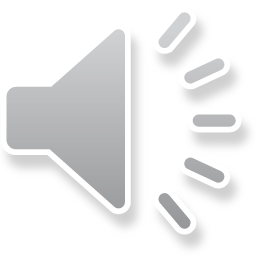 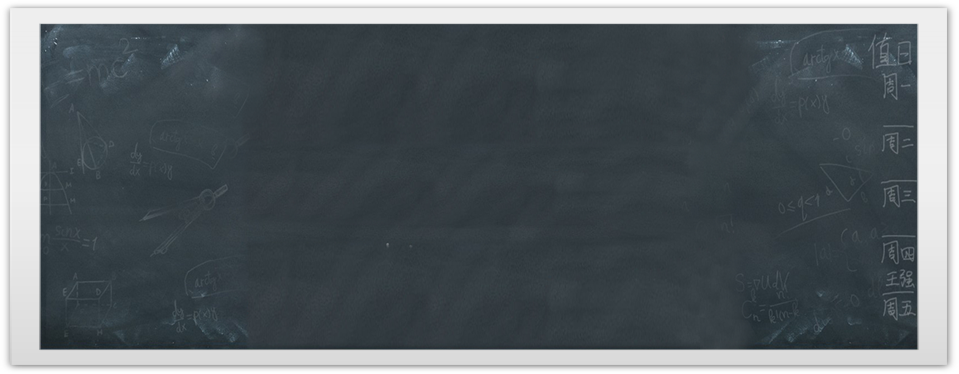 CHÀO MỪNG CÁC EM ĐẾN VỚI TIẾT HỌC HÔM NAY
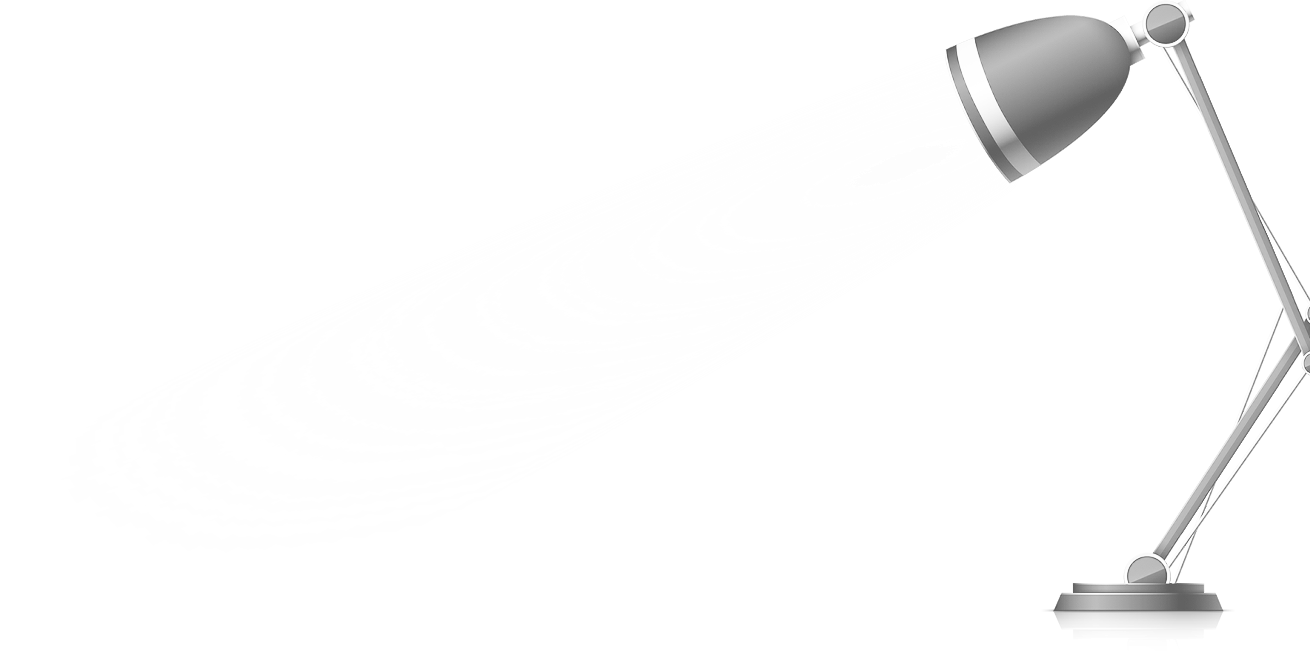 Khoa học tự nhiên 8
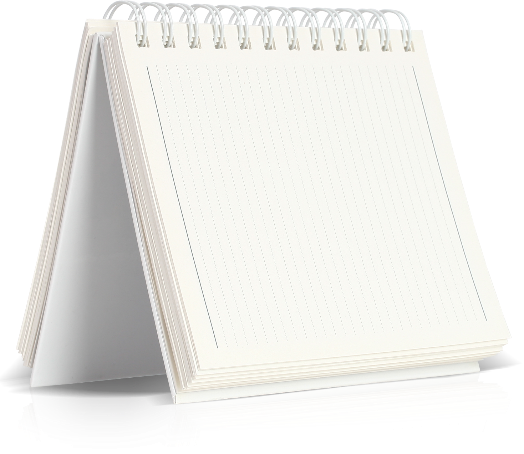 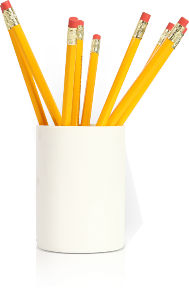 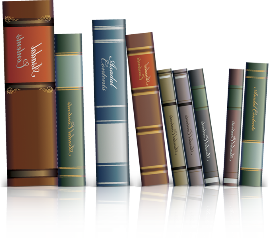 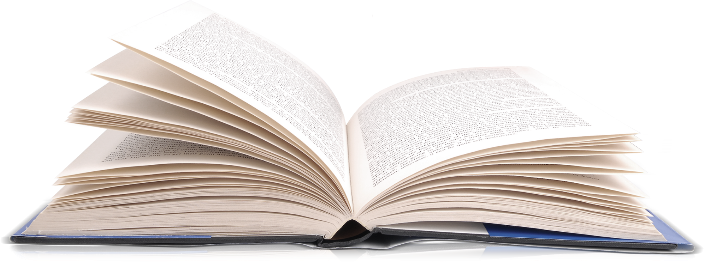 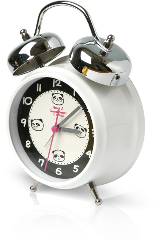 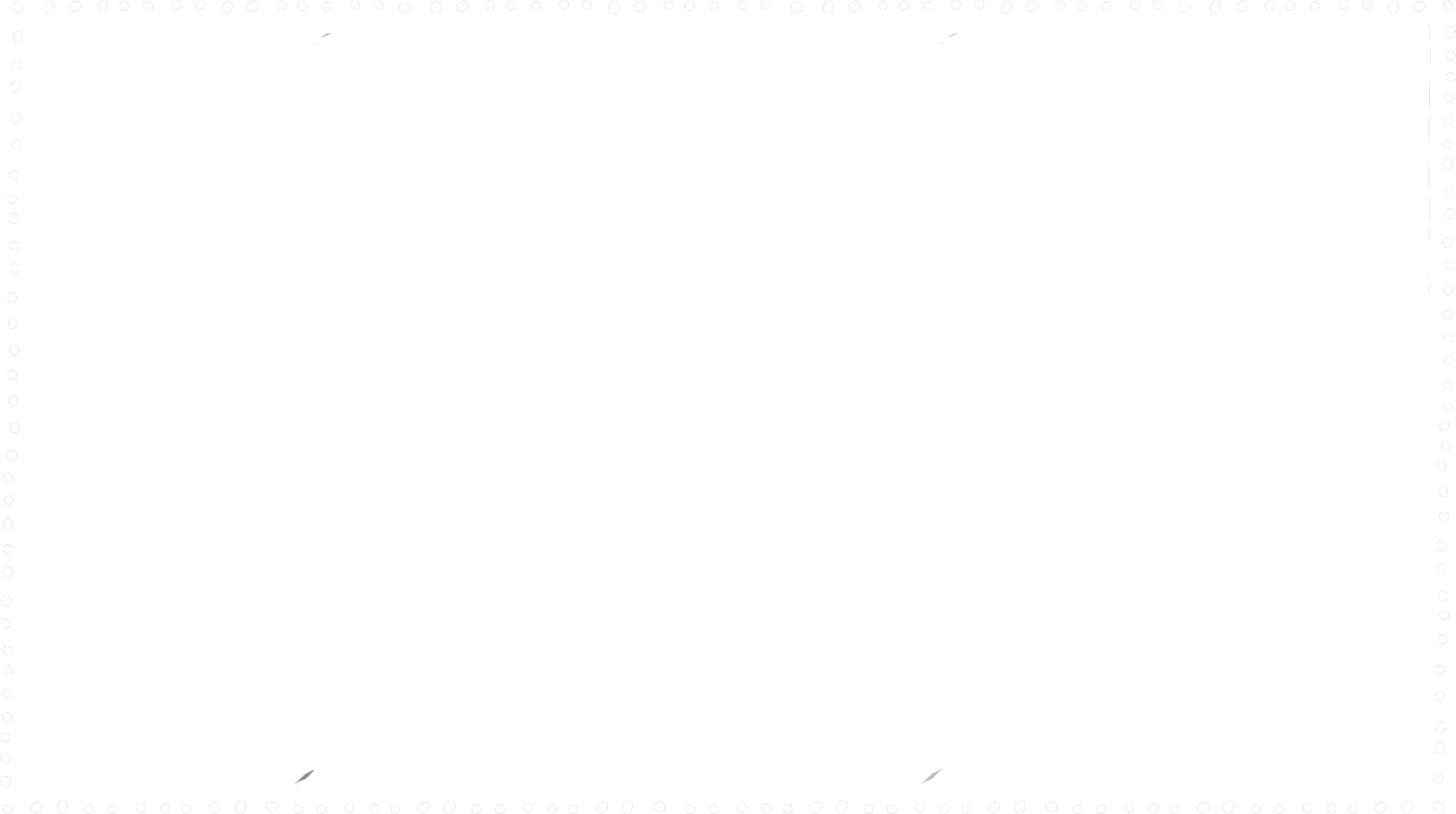 Bài 34: HỆ HÔ HẤP Ở NGƯỜI
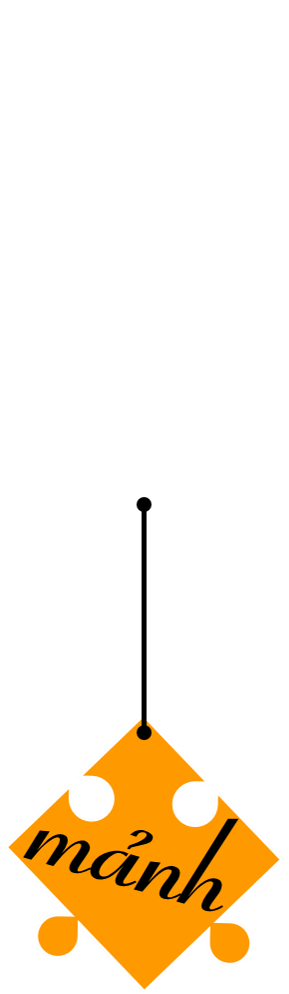 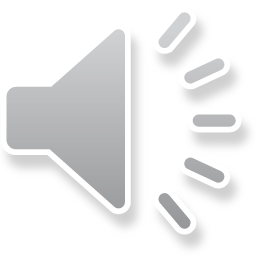 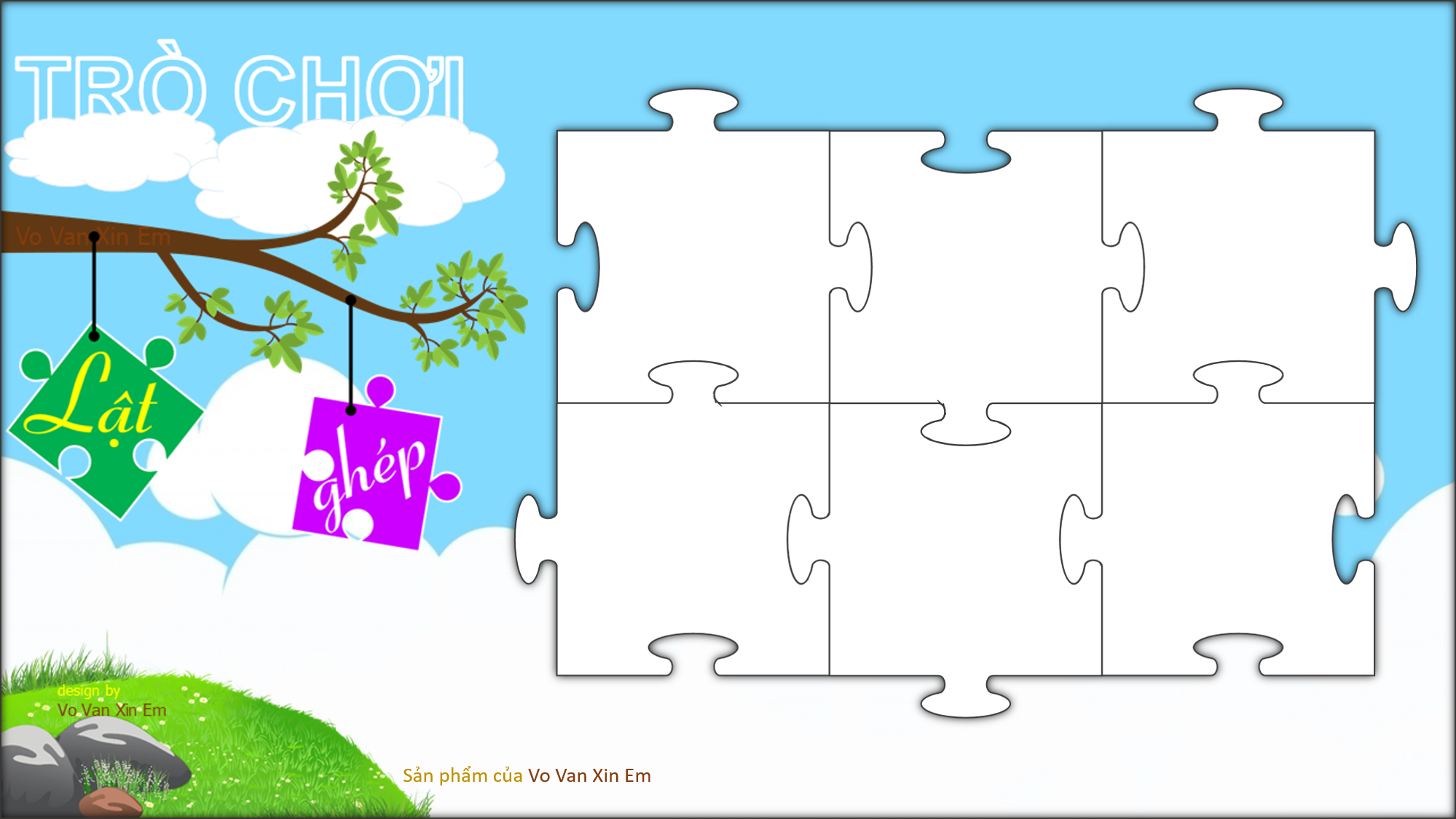 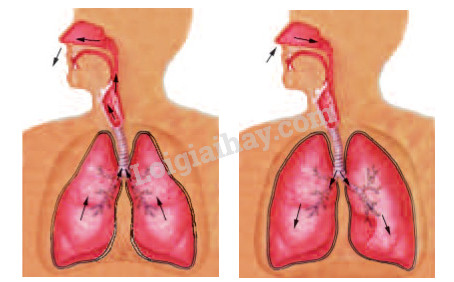 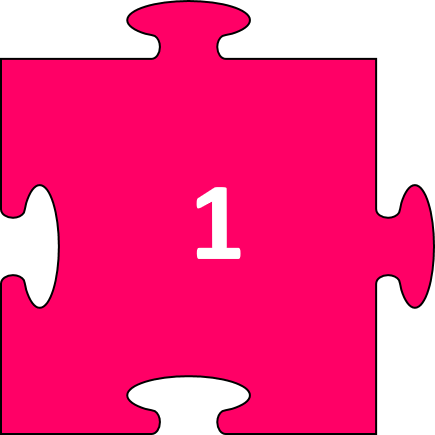 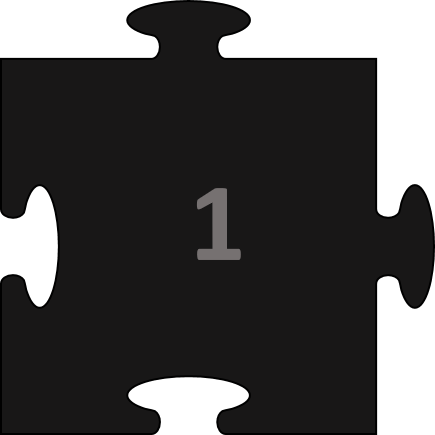 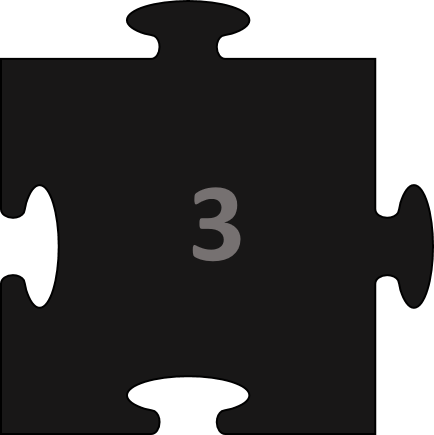 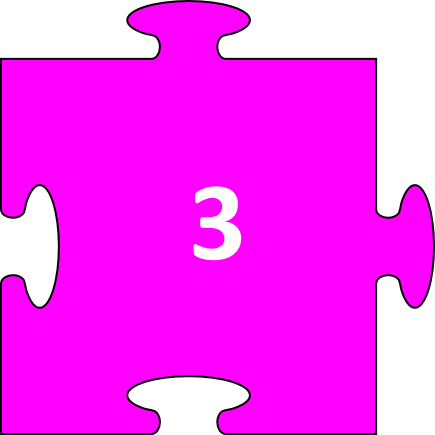 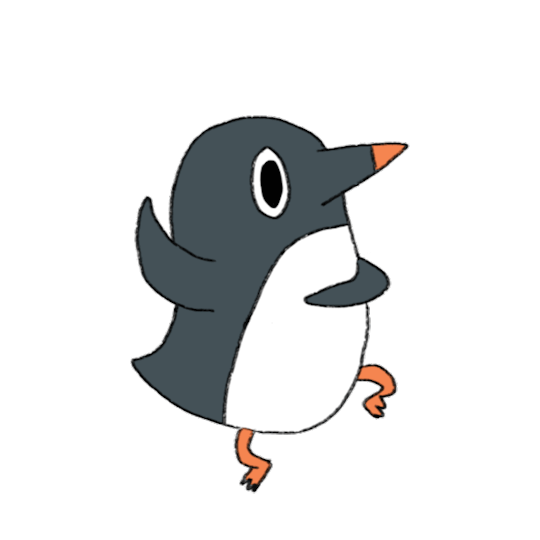 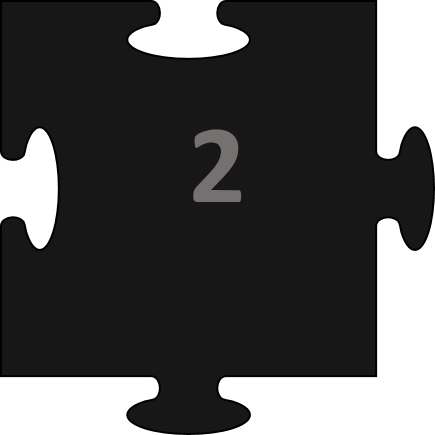 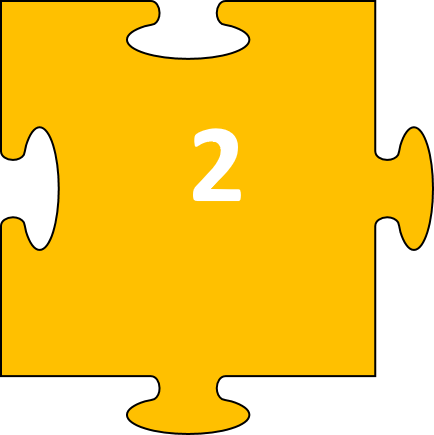 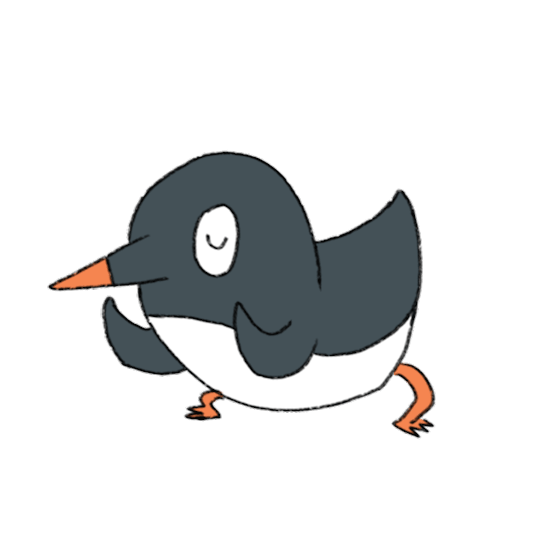 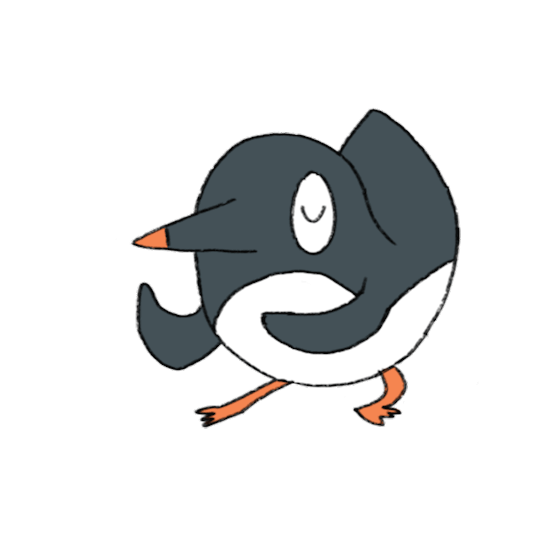 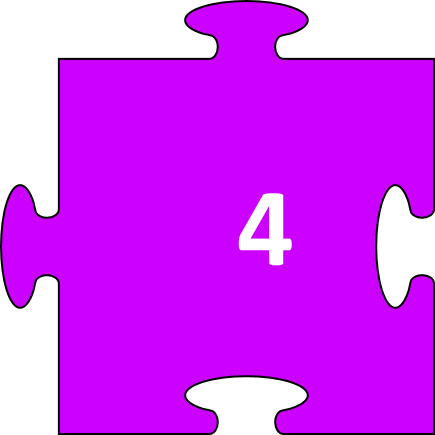 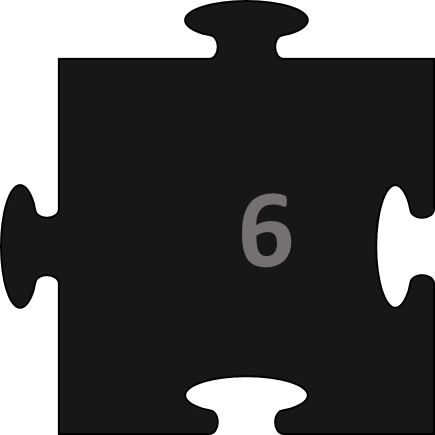 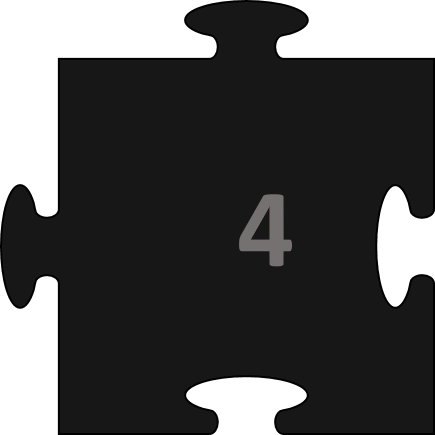 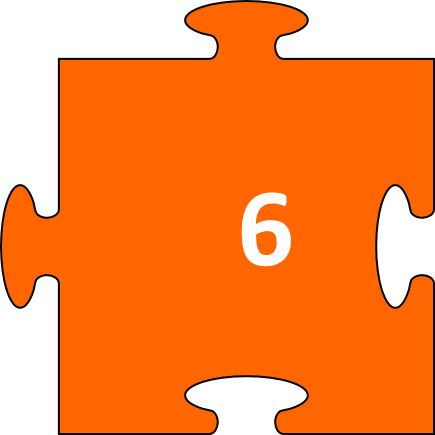 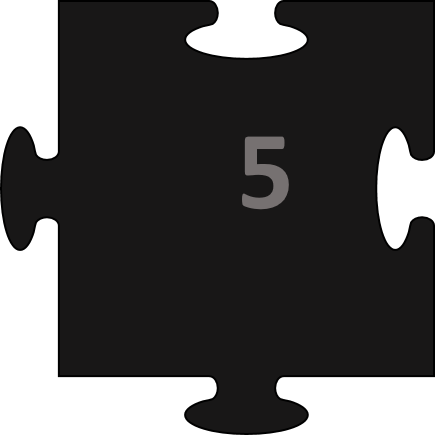 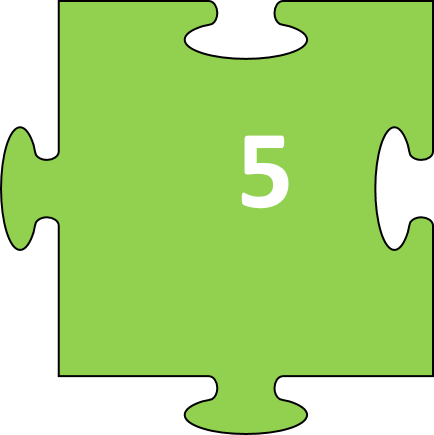 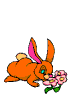 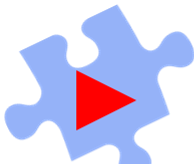 Cơ quan thực hiện việc trao đổi khí giữa cơ thể và môi trường bên ngoài được gọi là gì?
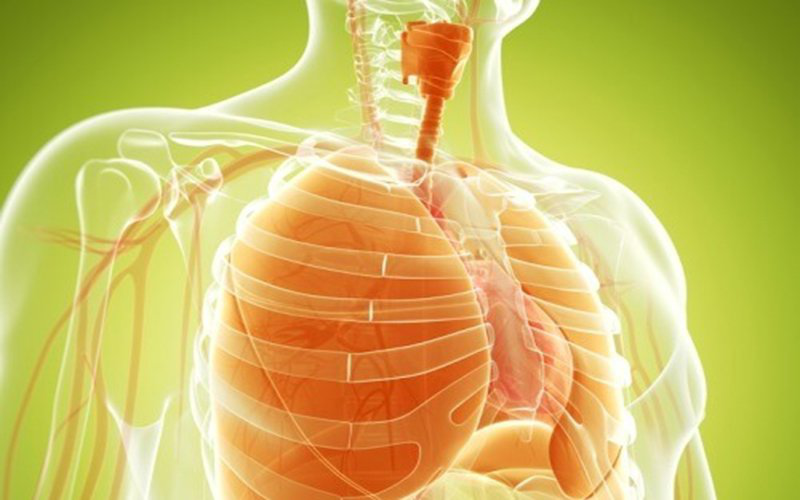 Đáp án: Cơ quan hô hấp.
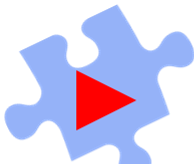 Cơ quan hô hấp gồm:
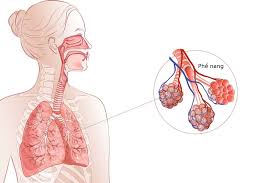 Đáp án: Mũi, khí quản, phế quản và hai lá phổi
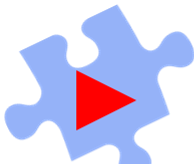 Ghép nối các cột để hoàn thành vai trò của các bộ phận bên trong mũi.
1-b; 2-a; 3-c
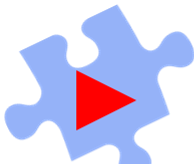 Kể tên ba bệnh viêm đường hô hấp thường gặp?
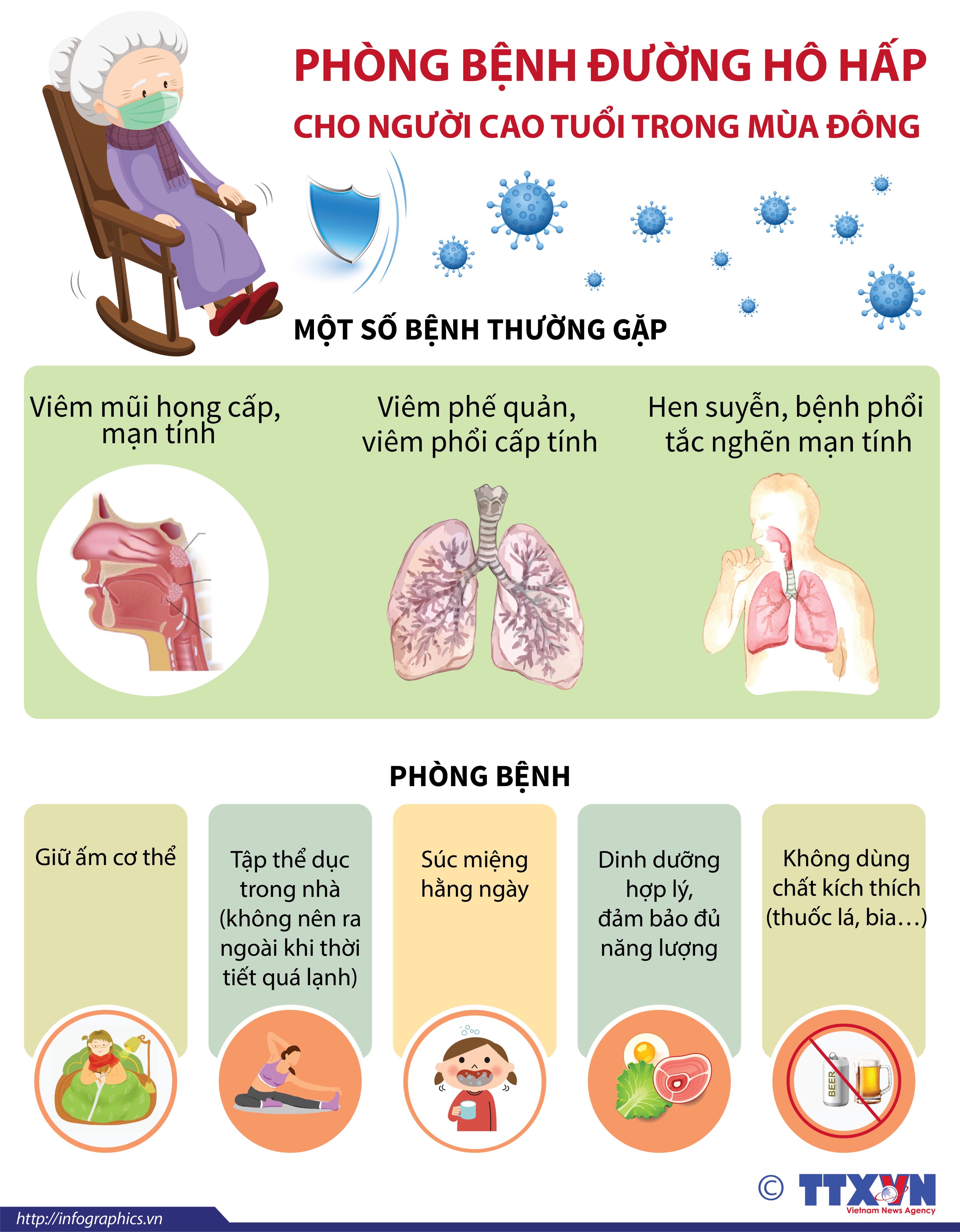 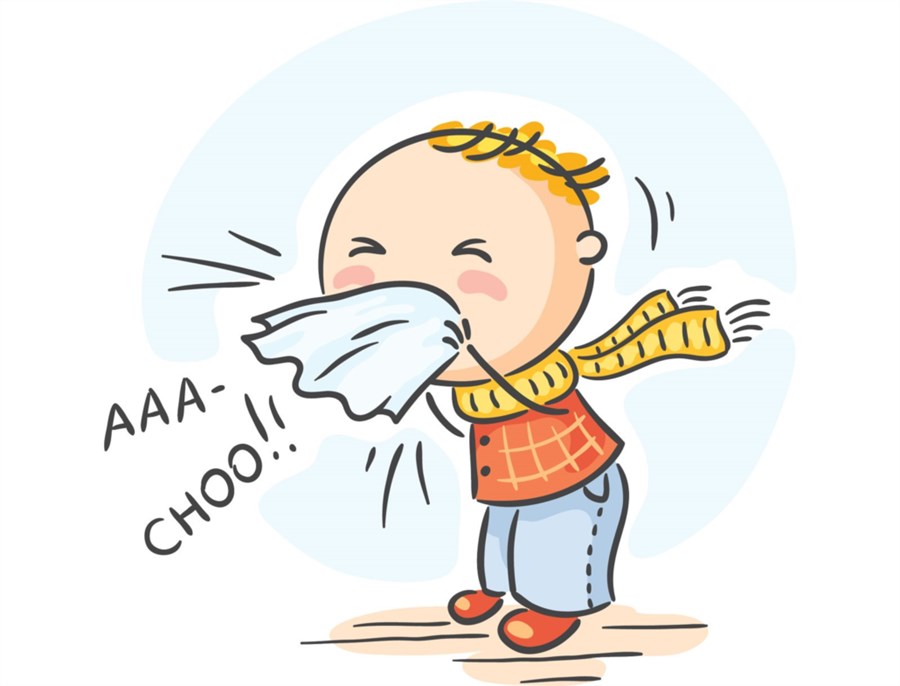 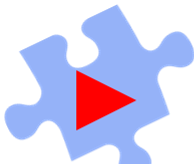 Đáp án: viêm họng, viêm phế quản, viêm phổi
Nêu 3 cách đề phòng bệnh viêm đường hô hấp?
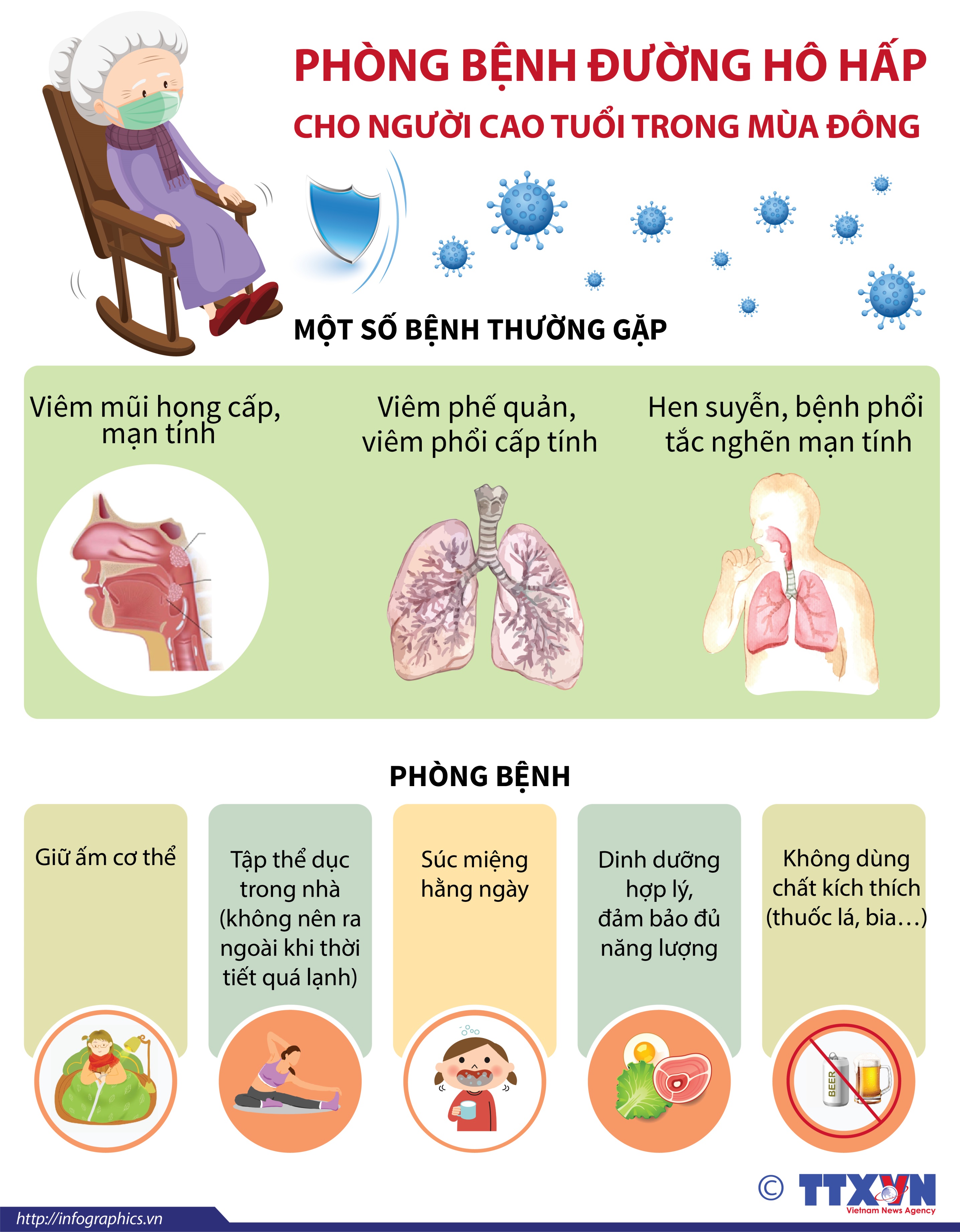 Đáp án: giữ ấm cơ thể, giữ vệ sinh mũi, họng ; giữ nơi ở đủ ấm, thoáng khí, tránh gió lùa ; ăn uống đủ chất, tập thể dục thường xuyên,
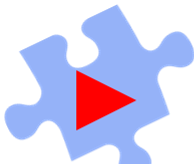 Khi hít vào và thở ra, lồng ngực thay đổi như thế nào?
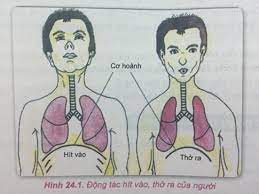 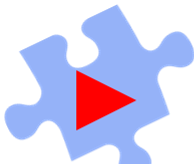 Đáp án: phồng lên, xẹp xuống
Vì sao hít thở không khí trong lành có lợi cho sức khỏe?
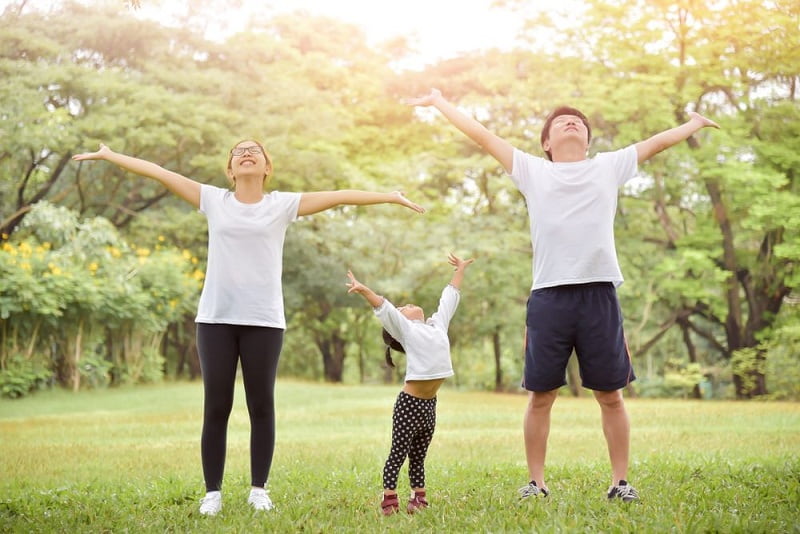 Đáp án:
    + Ngăn ngừa oxi hóa
    + Giảm Stress
    + Kích thích hệ miễn dịch, giảm dị ứng, hen suyễn hoặc các tình trạng hô hấp
    + Cơ thể khỏe khoắn và tràn đầy năng lượng
    + Loại bỏ độc tố tích tụ trong cơ thể.
    + Cải thiện sức khỏe và tâm trạng.
I.
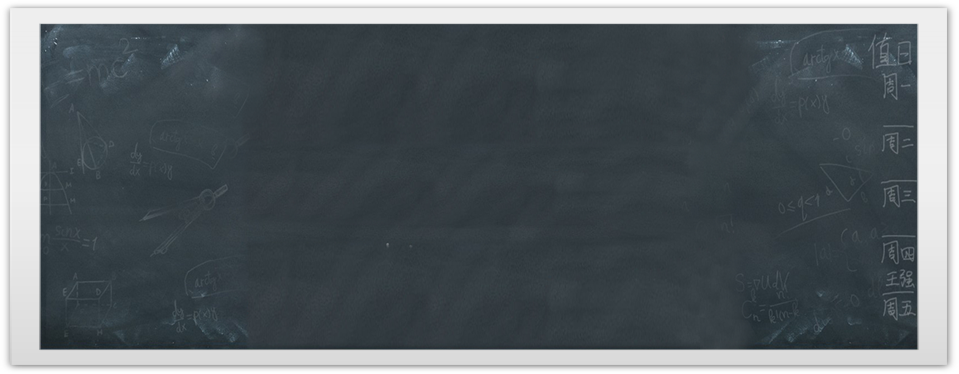 Cấu tạo và chức năng của hệ hô hấp
II.
IIl.
IV.
Nội dung bài học
Một số bệnh về phổi, đường hô hấp
Thuốc lá và tác hại của khói thuốc lá
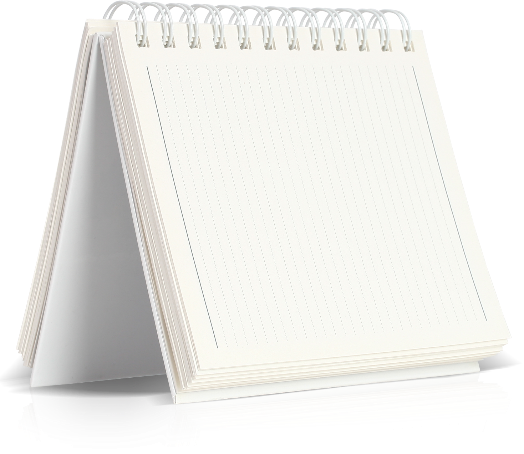 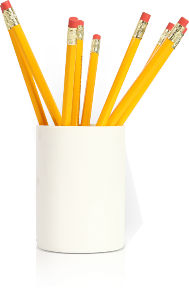 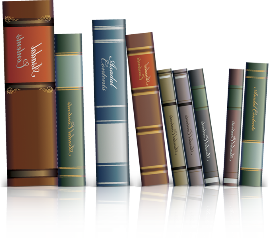 Thực hành: hô hấp nhân tạo, cấp cứu người đuối nước
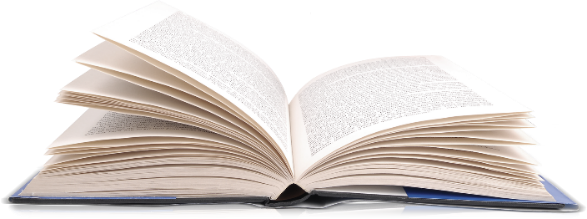 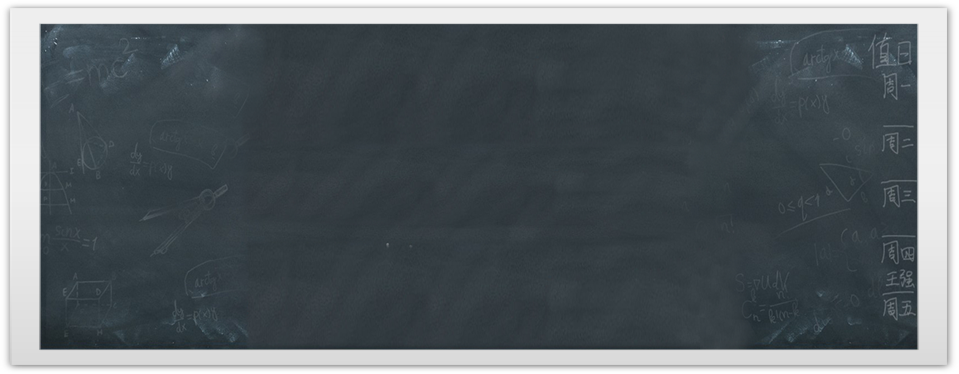 II.
Một số bệnh về phổi, 
đường hô hấp
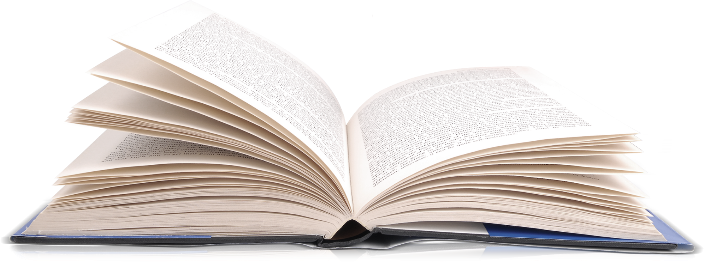 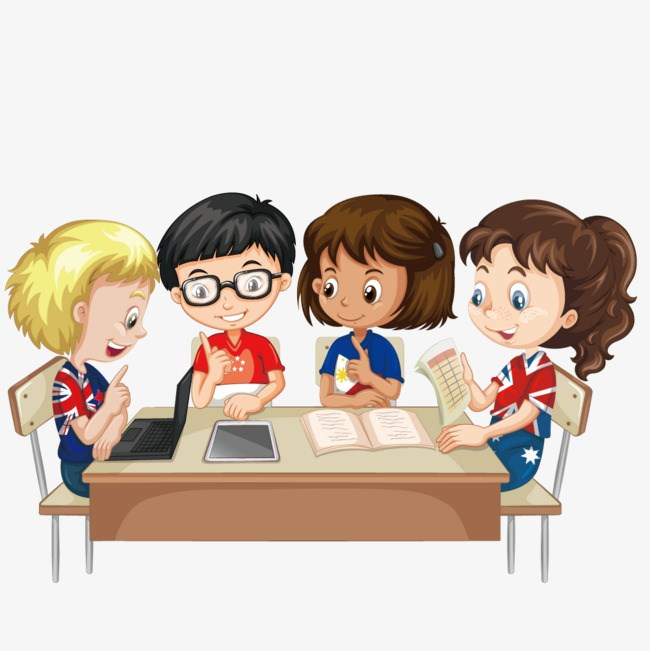 Nhiệm vụ học tập
⃰ Quan sát H34.1.

* Nhóm thực hiện theo nhóm và hoàn thành phiếu học tập

 ⃰ Thời gian: 5 phút.
PHIẾU HỌC TẬP
Nói “bệnh hô hấp” là vấn đề ý thức của mỗi người do người này lây cho người khác. Em có đồng tình với nhận định trên không? Vì sao.
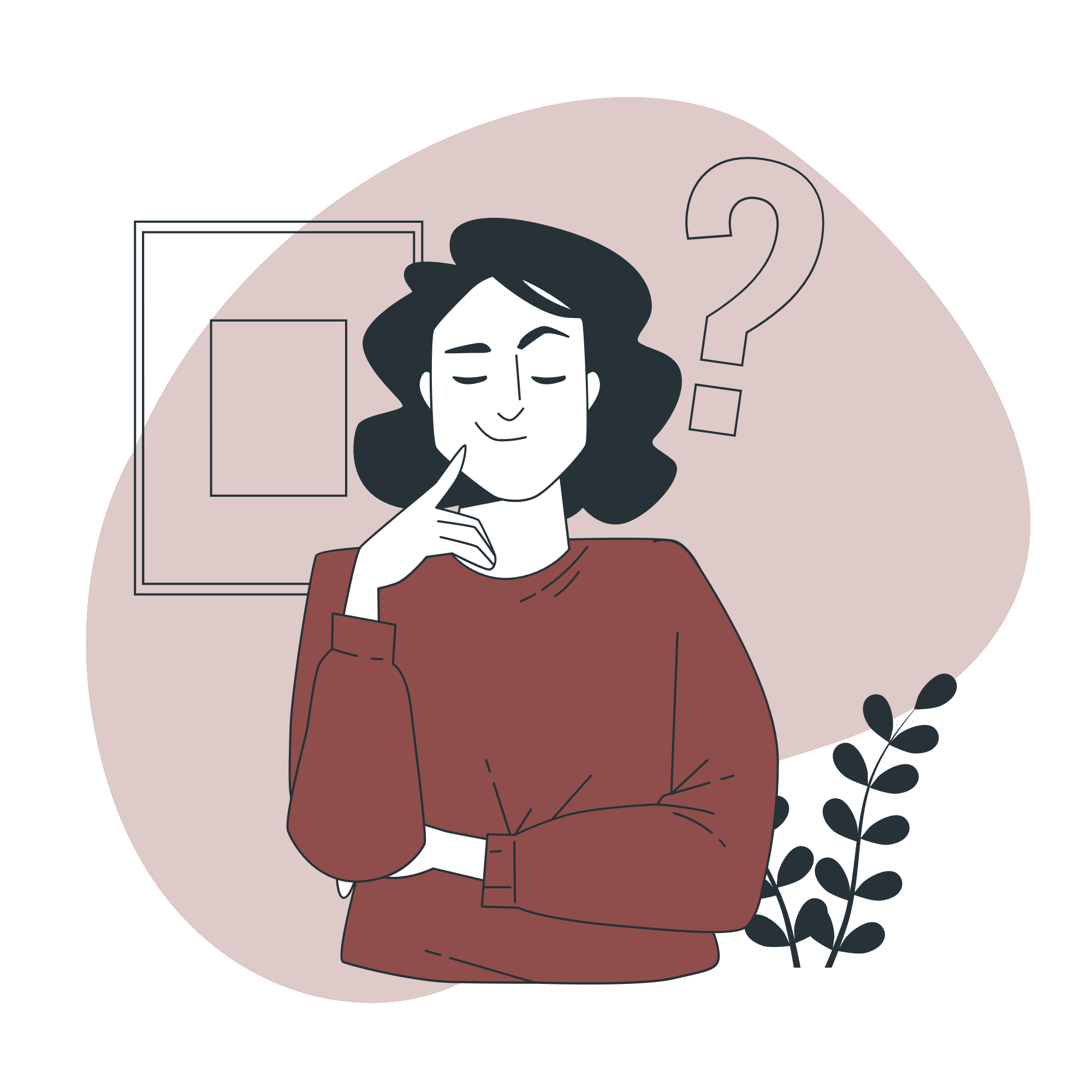 Bệnh hô hấp lây lan chủ yếu qua đường không khí, một số người có thể bị bệnh hô hấp  từ các tác nhân ngoài môi trường nên mọi người phải chung tay để phòng tránh bệnh.
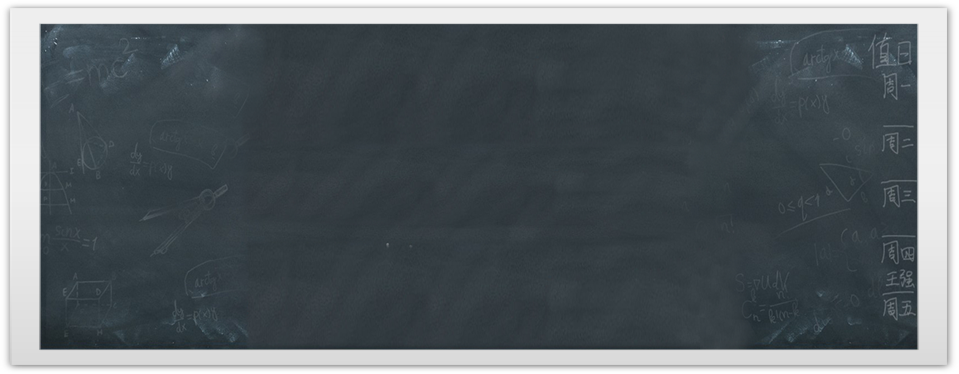 III.
Thuốc lá và tác hại của khói thuốc lá
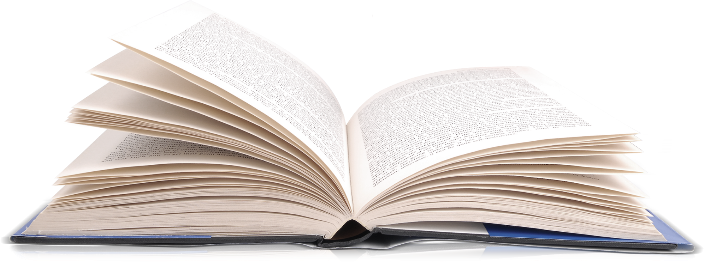 THUỐC LÁ VÀ TÁC HẠI CỦA THUỐC  LÁ
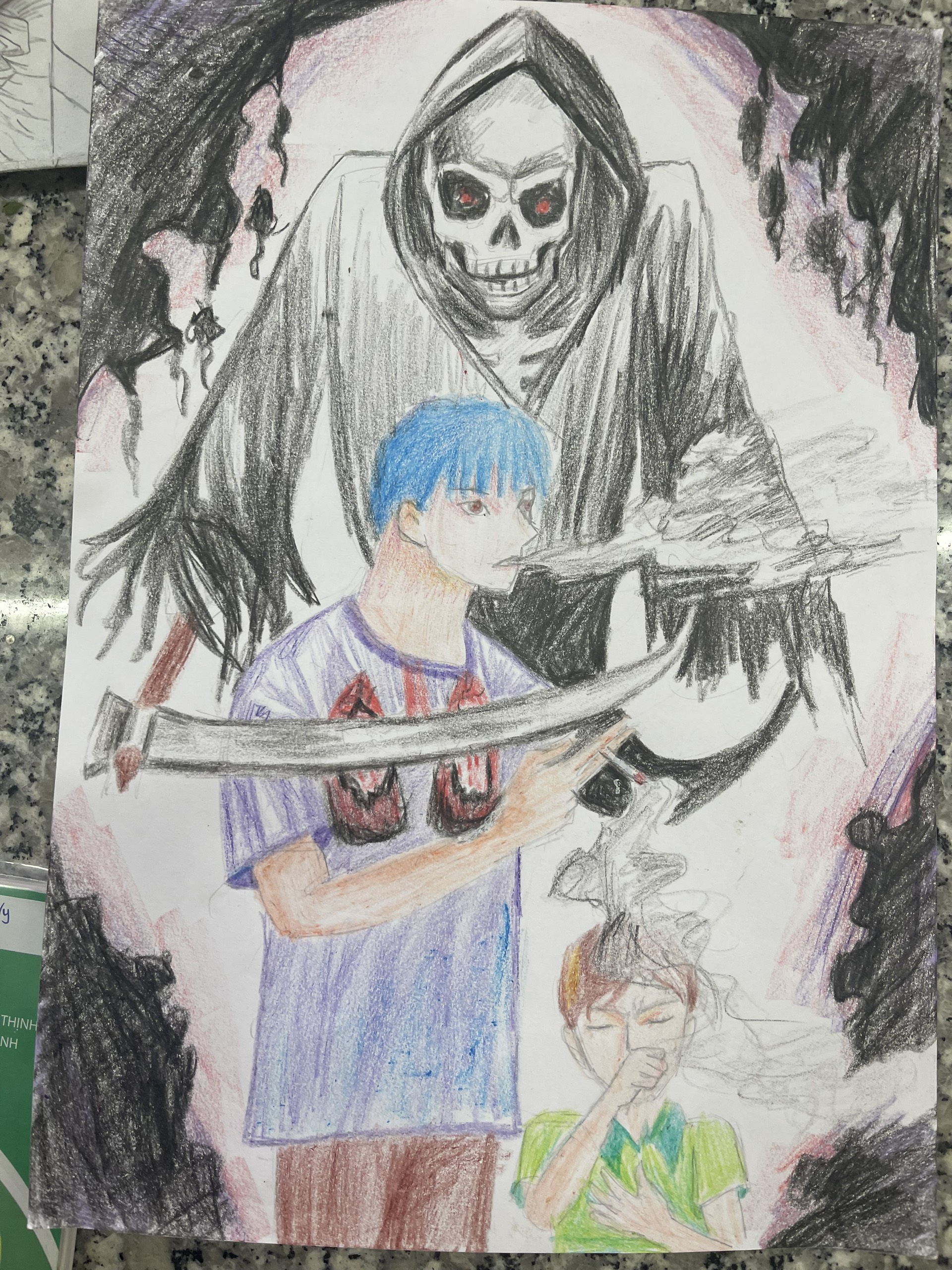 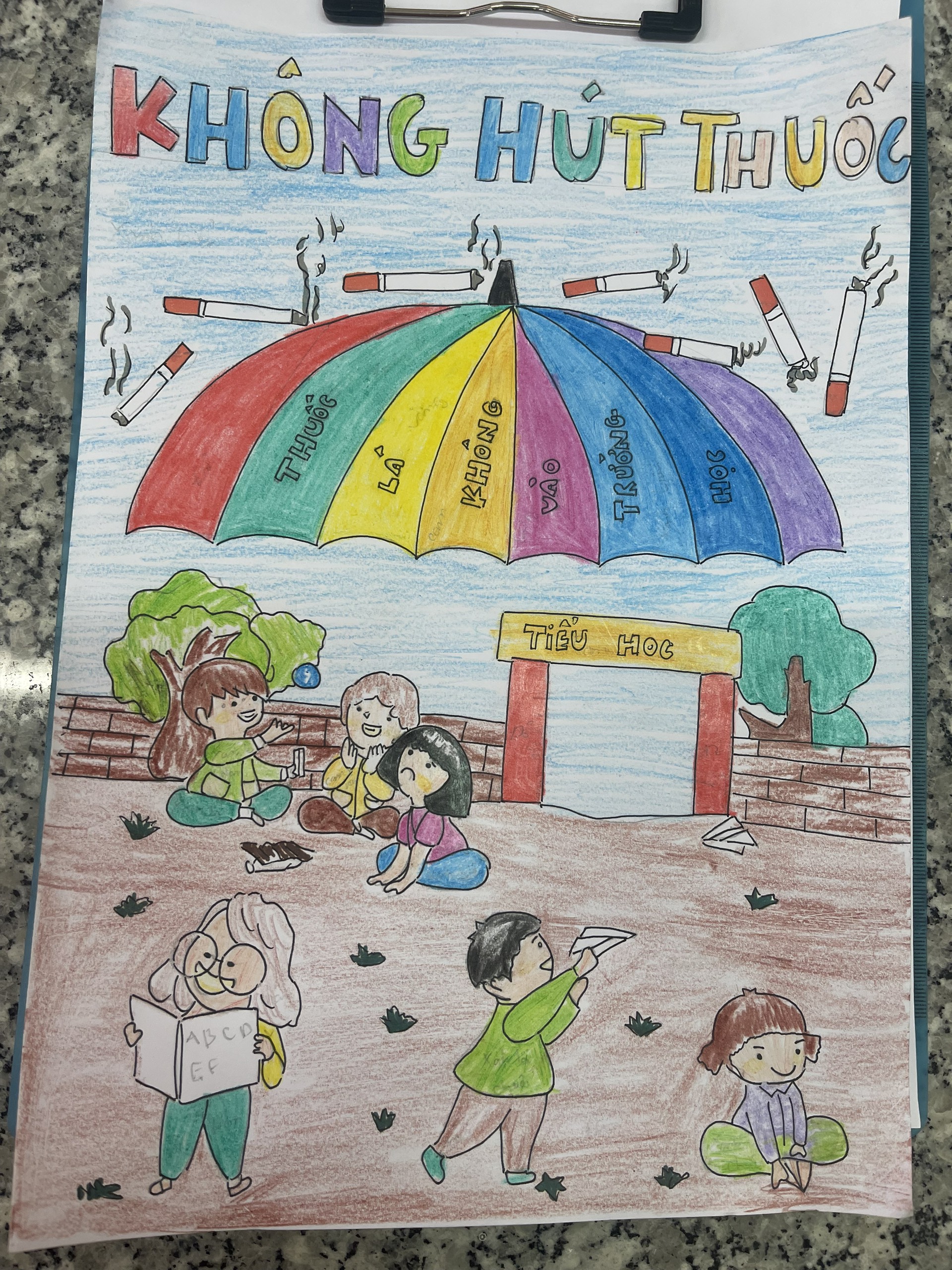 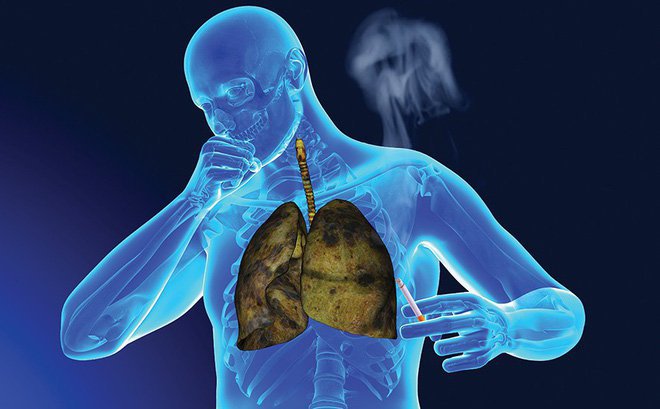 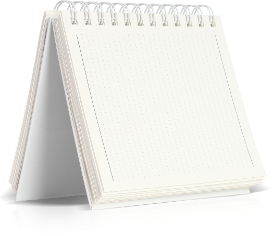 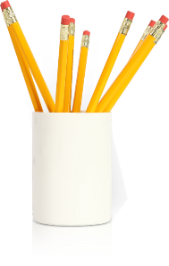 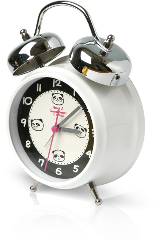 III. Thuốc lá và tác hại của  khói thuốc lá
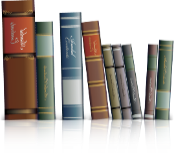 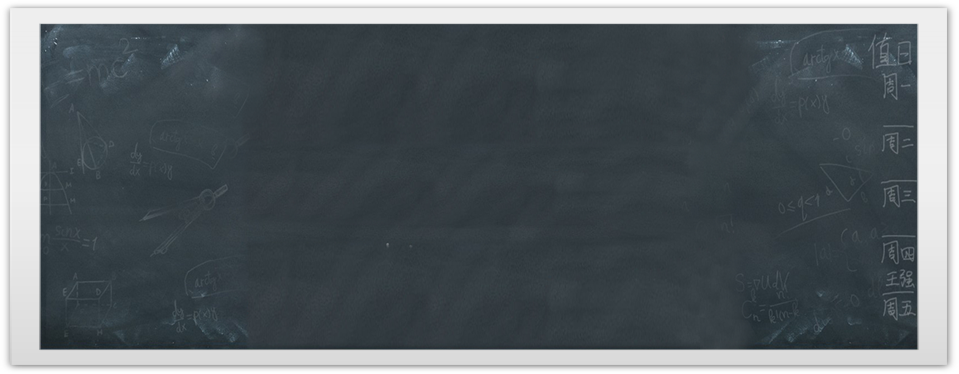 -  Tác hại của khói thuốc lá: Khói thuốc lá chứa nhiều chất độc có hại cho hệ hô hấp như khí CO, khí NO, nicotine,...
- Các biểu hiện : 
+ CO chiếm chỗ của oxygen trong hồng cầu, làm cho cơ thể thiếu oxygen, 
+ NO gây viêm, sưng lớp niêm mạc, cản trở trao đổi khí.
+ Nicotine làm tê liệt lớp lông rung trong phế quản, giảm hiệu quả lọc sạch không khí, chất này còn làm tăng nguy cơ ung thư phổi.
- Biện pháp phòng chống: 
+ Tuyệt đối không hút thuốc lá
+ Hạn chế tiếp xúc với khói thuốc lá của người khác
+ Tăng cường vận động, ăn uống đầy đủ dinh dưỡng….
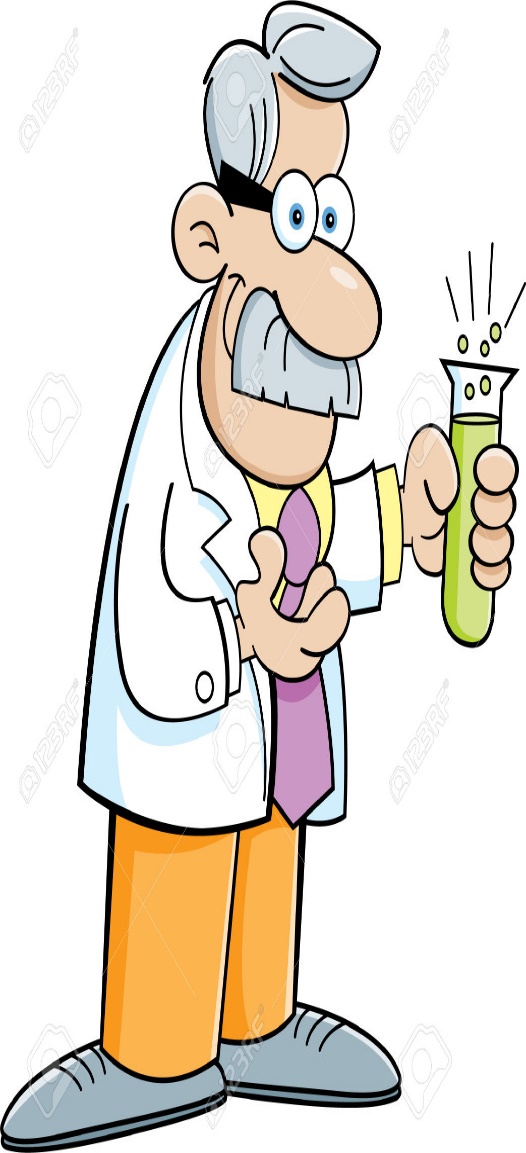 LUYỆN TẬP
Câu 1: Bộ phận nào của đường hô hấp có vai trò chủ yếu là bảo vệ, diệt trừ các tác nhân gây hại?

A. Phế quản
B. Khí quản
C. Thanh quản
D. Họng
Câu 2: Các tác nhân có hại cho hệ hô hấp đó là

Bụi						
Nitrogen oxide
Vi sinh vật gây bệnh			
Tất cả các đáp án trên
Câu 3: Đường dẫn khí có chức năng gì? 

A. Thực hiện trao đổi khí giữa cơ thể và môi trường
B. Trao đổi khí ở phổi và tế bào
C. Dẫn khí, làm ấm, làm ẩm không khí và bảo vệ phổi
D. Bảo vệ hệ hô hấp
Câu 4: Bộ phận nào dưới đây ngoài chức năng hô hấp còn kiêm thêm vai trò khác?

A. Khí quản					
B. Thanh quản
C. Phổi					
D. Phế quản
Câu 5: Đâu là nguyên nhân gây bệnh lao phổi?

A. Không khí ô nhiễm
B. Vi khuẩn lao
C. Virus
D. Nấm
Em có nhận định gì về tình hình học sinh hiện nay hút thuốc lá, thuốc lá điện tử?
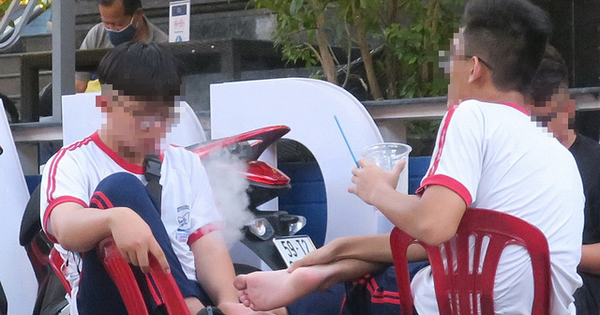 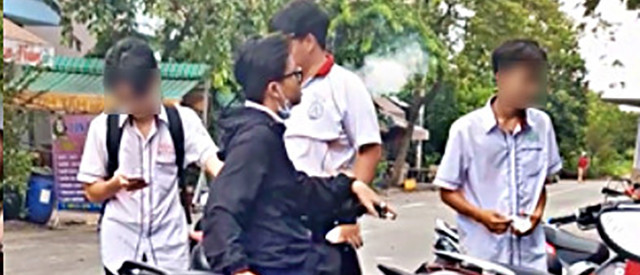 Hút thuốc lá (thuốc lá điện tử) ảnh hưởng đến sức khỏe của người hút làm tăng nguy cơ các bệnh tim mạch, hô hấp, ảnh hưởng đến học tập, hạnh kiểm… bên cạnh đó còn ảnh hưởng đến mọi người xung quanh.
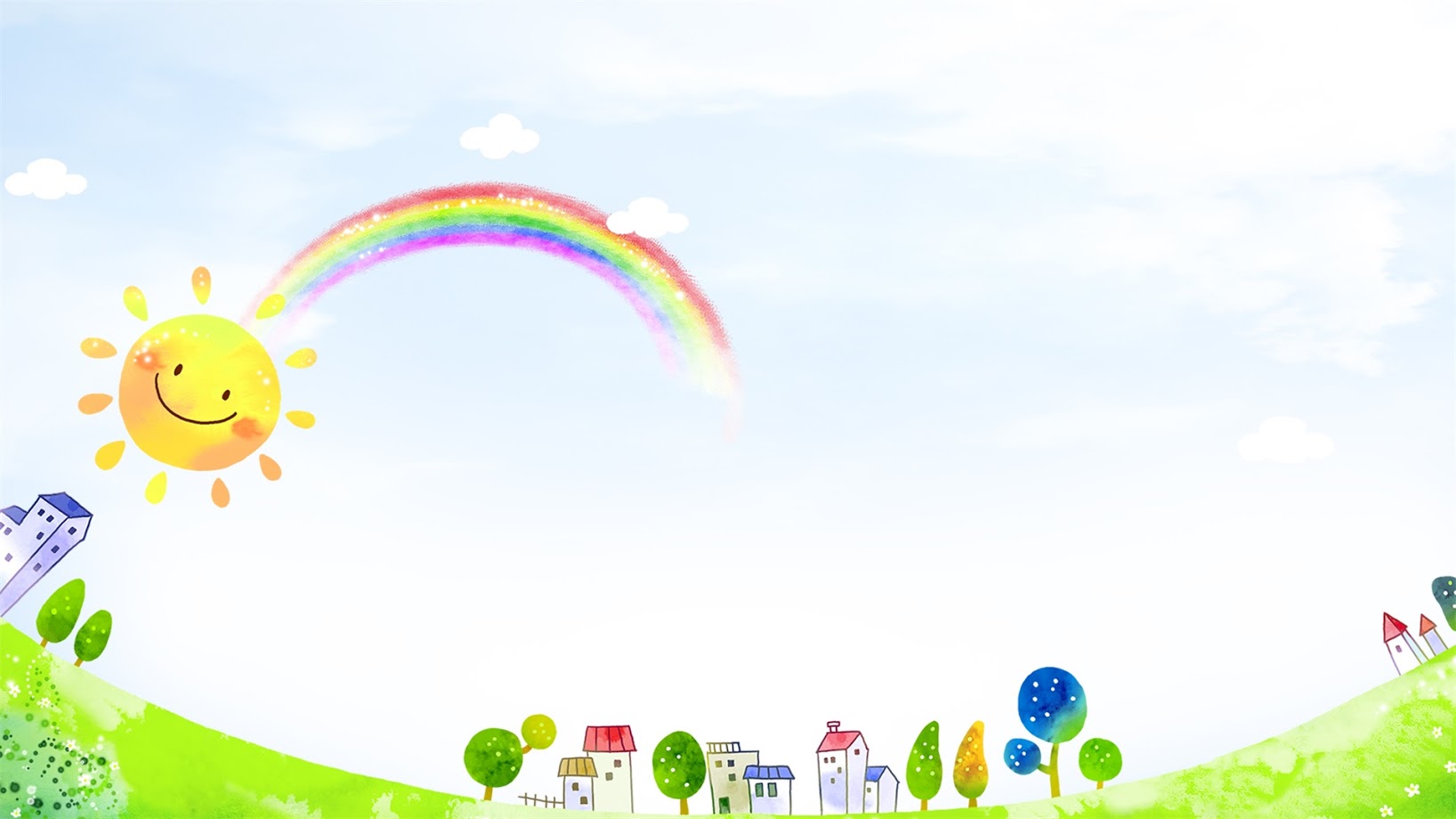 YÊU CẦU VỀ NHÀ
- Thuyết phục một người bỏ thuốc lá/ giữ sức khỏe đường hô hấp.
Xem trước nội dung: hô hấp nhân tạo.
Học thuộc đề cương câu 1,2